Unit 2b – Mollusca- Echinodermata
Cladogram of animals
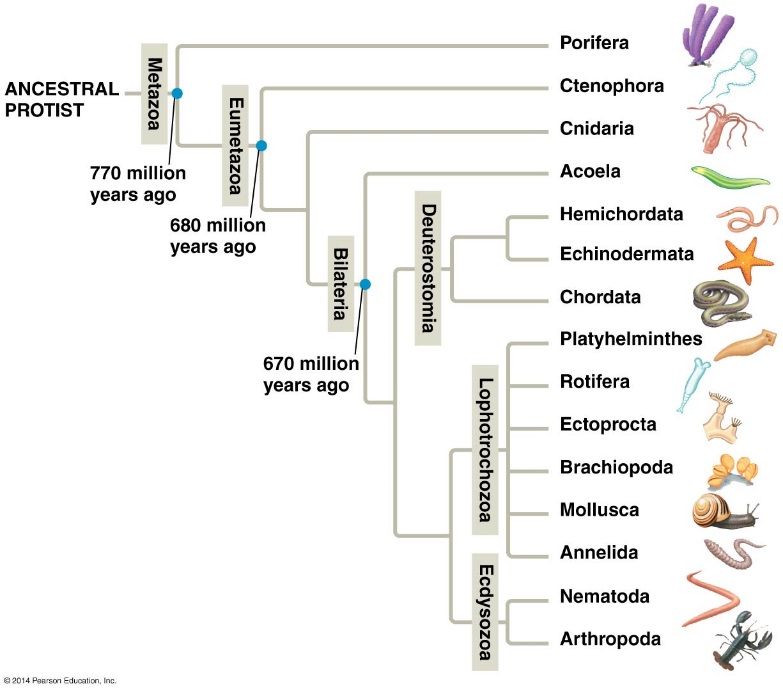 Several Evolutionary Events:
Eumetazoa (Tissues)
Bilateria (Bilateral Organisms)
Deuterostomia (Blastopore becomes Anus).
Lophotrochozoa (Lophophorate Phyla and Trochophore Larva)
Ecydscozoa (Goes through ecdysis).
Phylum:  Mollusca
Most are marine (some are freshwater or terrestrial)
Most are protected by a shell (calcium carbonate)
Most contain a radula
Most have an OPEN circulatory system.
Foot
Basic Body Parts of the HAM: 1) _____________
								2)______________
								3)______________
								4)______________
Mantle
Visceral Mass
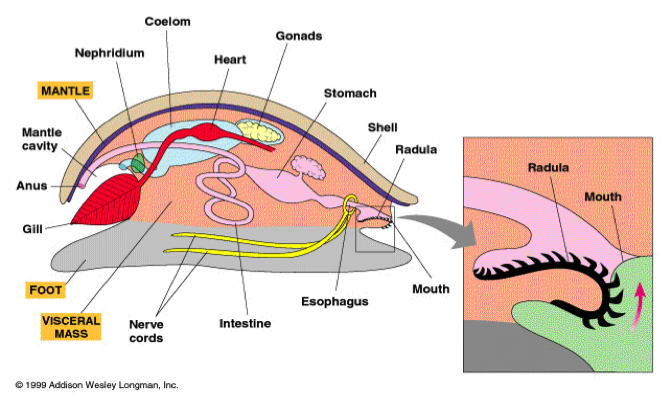 Phylum Mollusca
Class:  Monoplacophora (Neopilina)
Class:  ______________ (Chitons)
Class:  Gastropoda (Snails, Slugs)
Class:  _______________ (Tooth or Tusk Shells)
Class:  Bivalvia (Clams, Mussels, Oysters, scallops)
Class:  _______________ (Squids, Octopuses)
Scaphopoda
Cephalopoda
Class: Monoplacophora
Single shelled
Segmented
Deep Marine
Reduced head
Foot for locomotion
Radula present
Class: ___________
Polyplacophora
Marine
Shell with eight overlapping plates
Foot used for locomotion
Head reduced
Radula present
Class: Gastropoda
Class: Gastropoda
Marine, Freshwater, and Terrestrial
Asymmetrical due to _________
Shell coiled (reduced or absent in some)
(dextral vs. sinistral)
Foot for locomotion
Radula present
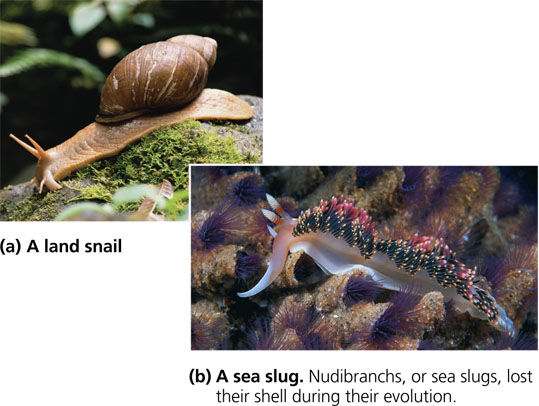 Class: Scaphopoda
Benthic marine
Filter feeders
Foot used to burrow into sand
_________ used to move food to gizzard
Class: Bivalvia
Marine and Freshwater
Flattened shell with two valves
Head reduced
Filter feeders (siphons)
No _________
radula
All Marine
Head surrounded by tentacles
Shell external, internal or absent
Mouth with radula
Locomotion by siphon (made from mantle)
________ Circulatory System
Class: Cephalopoda
Phylum:  Annelida
Repeated Segments
Specialized Segments
Connections
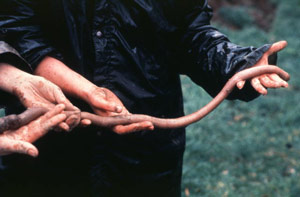 Giant Gippsland Earthworm, Australia
Average 6 feet! (up to 15!)
Classification
Class:  ______________
(Earthworms)
Class:  Polychaeta
(Marine worms)
Class:  Hirudinea
(Leeches)
Class: Oligochaeta
Reduced head
No _________
A few setae per segment
Class: Polychaeta
Well developed head
Parapodia with setae
Tube-dwelling and free-living
Class: Hirudinea
Body usually flattened
Reduced segments and coelom
Setae absent
Suckers at both ends
Parasites, predators and scavengers
Animal Circulation and Gas Exchange
Circulation In Animals
__________ Circulatory Systems
Arthropoda, Mollusca
Hemolymph (no blood or interstitial fluid)
__________ Circulatory Systems
mollusca, nematoda, annelida, vertebrates
blood
interstitial fluid
Cells
Cardiovascular System
Heart
atria & ventricles
Arteries
Arterioles
Capillaries
Venules
Veins
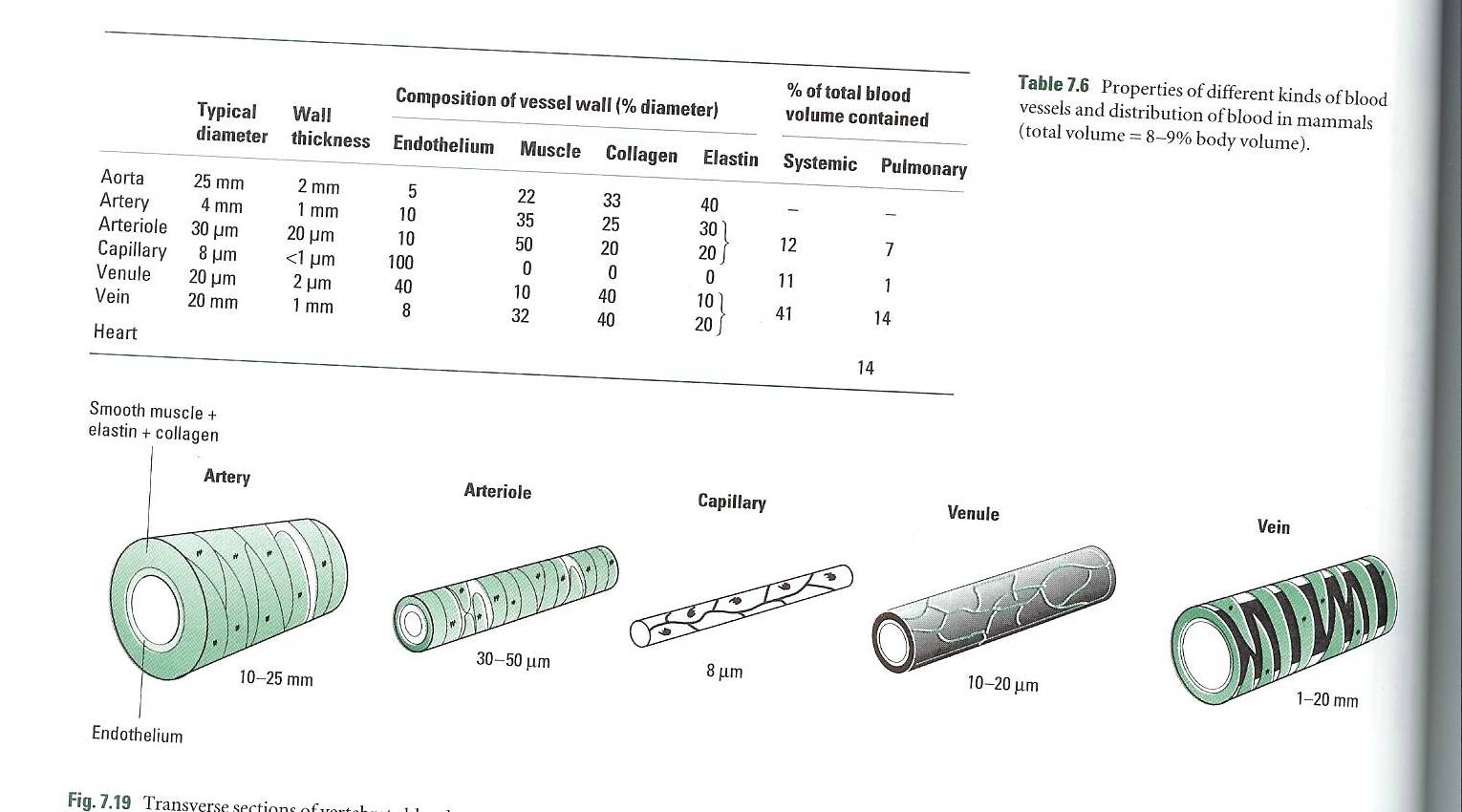 Phylum: ______________
Walking worm
Was thought to be link between annelids and arthropods
Unjointed appendages but segmented
Phylum:  Arthropoda
Hard exoskeleton, segmented
Segments carry paired appendages
Open circulatory system
Nervous system similar to annelids
Contains 80% of all identified species (Currently about 1 million species)
Arthropod Diversity
Versatile exoskeleton
Segmentation and appendages
Tracheae
Highly developed sense organs
Complex behavior patterns
_____________
Metamorphosis
Arthropod Classification
Subphylum:  Trilobita 
Subphylum:  Cheliceraformes
Class:  Merostomata (Horseshoe crabs)
Class:  Pycnogonida (Sea Spiders)
Class:  ____________ (Scorpions, Spiders, Ticks, Mites)
Arachnida
Arthropod Classification
Subphylum:  Crustacea
Class:  Crustacea (Lobster, Crabs, Shrimp)
Subphylum:  Myriapoda (Uniramia)
Class:  Chilopoda (Centipedes)
Class:  Diplopoda (Millipedes)
Subphylum: Hexapoda
Class:  Insecta (Insects)
Subphylum:  ________
All extinct (Permian era - 250 mya)
Segmented without specialization
Paired appendages
Subphylum:  Cheliceraformes
Six pairs of appendages
one pair of _____________
one pair of pedipalps (not in horseshoe crabs)
four pair of walking legs
No mandibles
No antennae
Chelicerae
Class:  Merostomata
Six
_____ pairs of appendages
one pair of chelicerae
five pair of walking legs
Unchanged since the triassic period
Shallow coastal waters
Larvae similar to trilobites
Class:  Pyconogonida
Called Sea spiders (not true spider)
May have extra legs (duplicate segments)
Polar oceans
Class:  Arachnida
Class:  Arachnida
Scorpions are the first terrestrial invertebrates
pedipalps modified as pinchers
tail modified with stinger
Ticks and Mites are parasitic
Spiders contain modified _________
used as fangs to inject poison
produce silk used for webs, eggs, escape, courtship
Chelicerae
Subphylum:  Crustacea
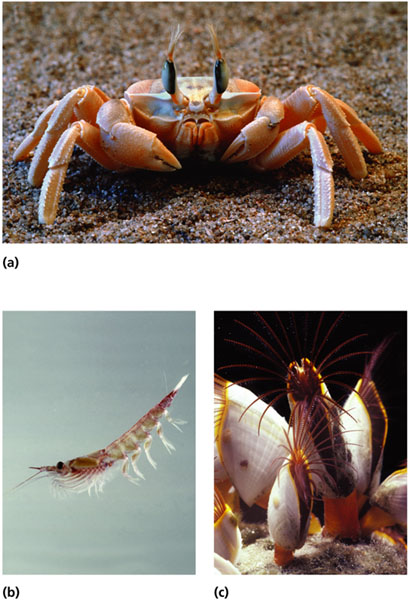 Subphylum:  Crustacea
antennae
Contain two pair of __________
Each appendage is __________ (two main branches)
Mandibles
Body of two or three parts
Mostly marine
biramous
Subphylum:  Myriapoda
Subphylum:  Myriapoda (Uniramia)
Contain one pair of antennae
Each appendage is __________ (one main branch)
Mandibles
uniramous
Classes:  Chilopoda & Diplopoda
____________
Centipedes
____ pair of jointed legs per segment
poison claws
predators
___________
Millipedes
____ pair of jointed legs per segment (fused)
herbivores
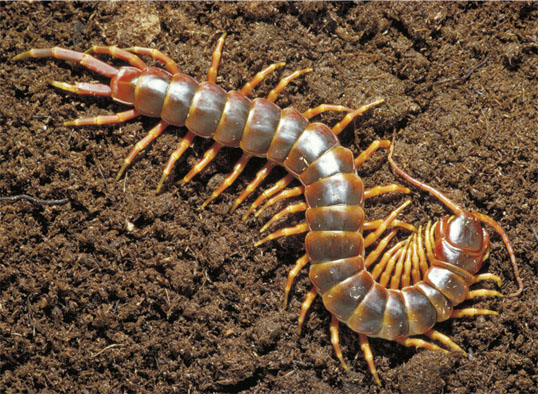 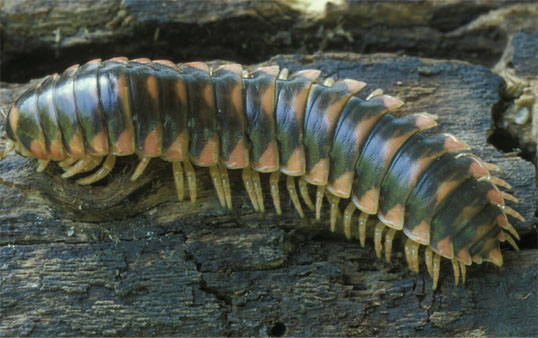 Subphylum:  HexapodaClass: Insecta
Most diverse of all arthropods
May have been the cause of angiosperm diversity
Metamorphosis
complete
incomplete
Fig. 33-37a
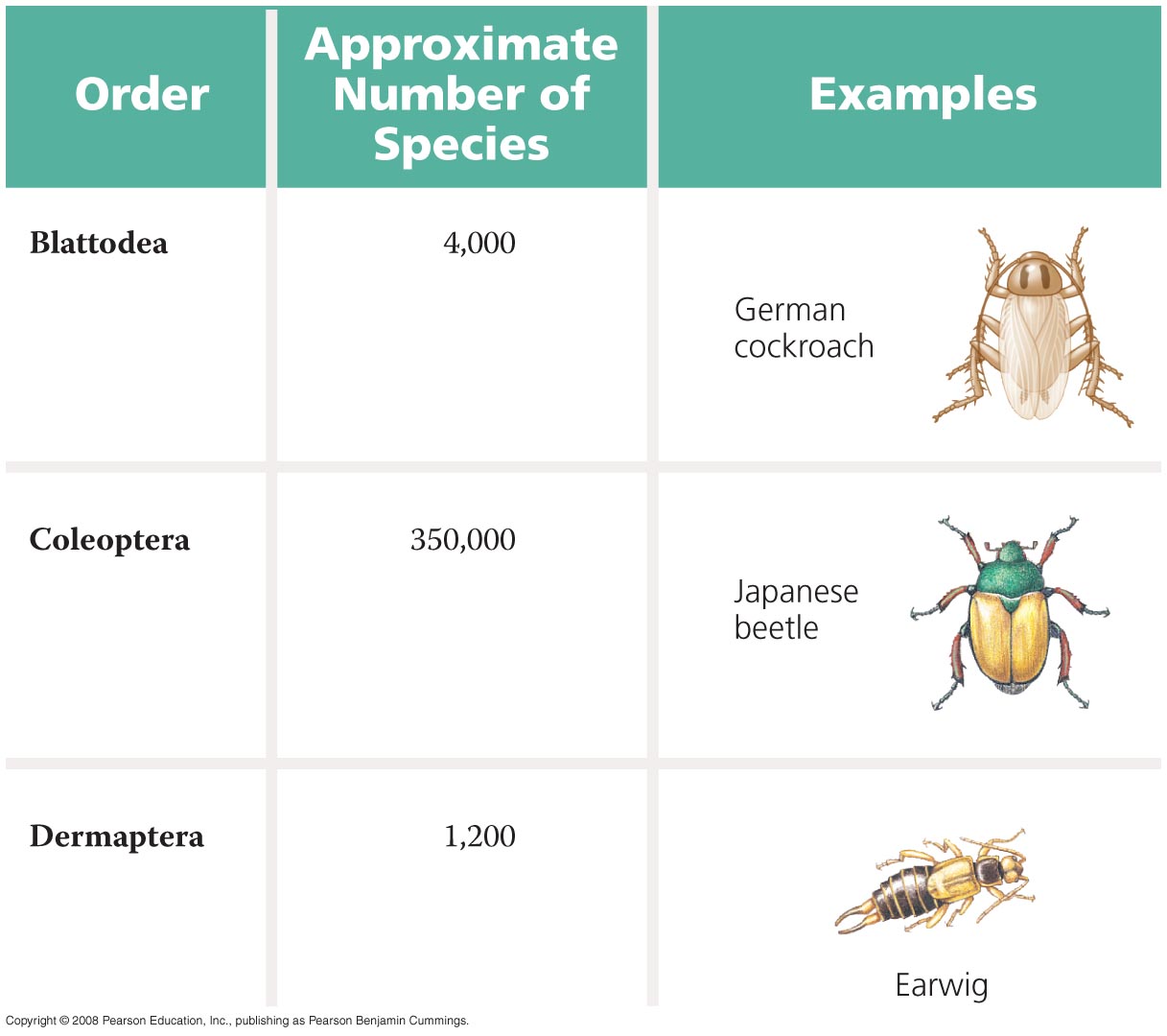 2 pairs of wings; front thickened elytra
Beetles
Fig. 33-37b
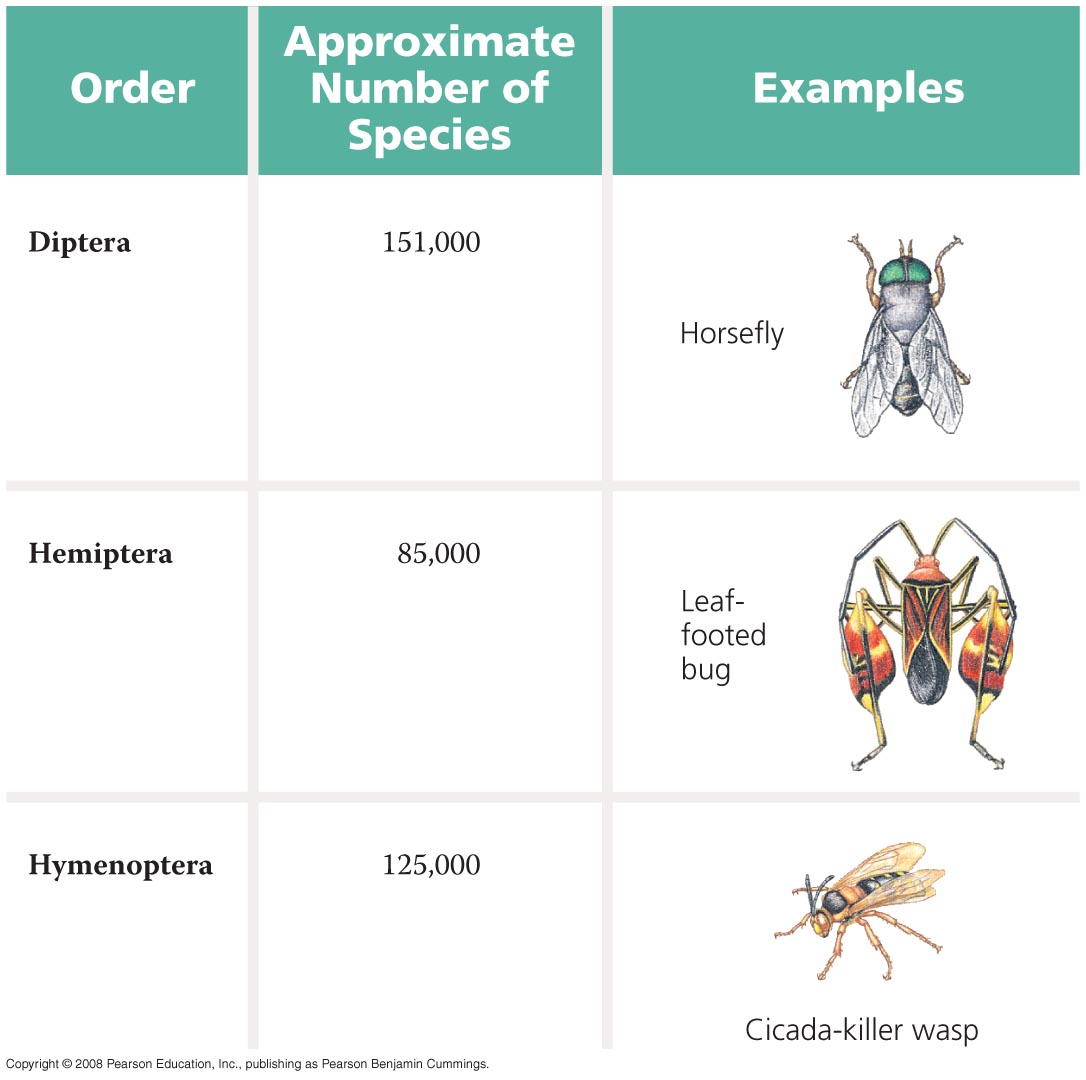 1 pair of wings; back form knobs called halteres
Flies
Two pairs of wings, ½ have hard outer shell, sucking mouth parts
True Bug
Winged/less 2 pairs membrane wings; thin waist
Bees, Wasps, & Ants
Fig. 33-37c
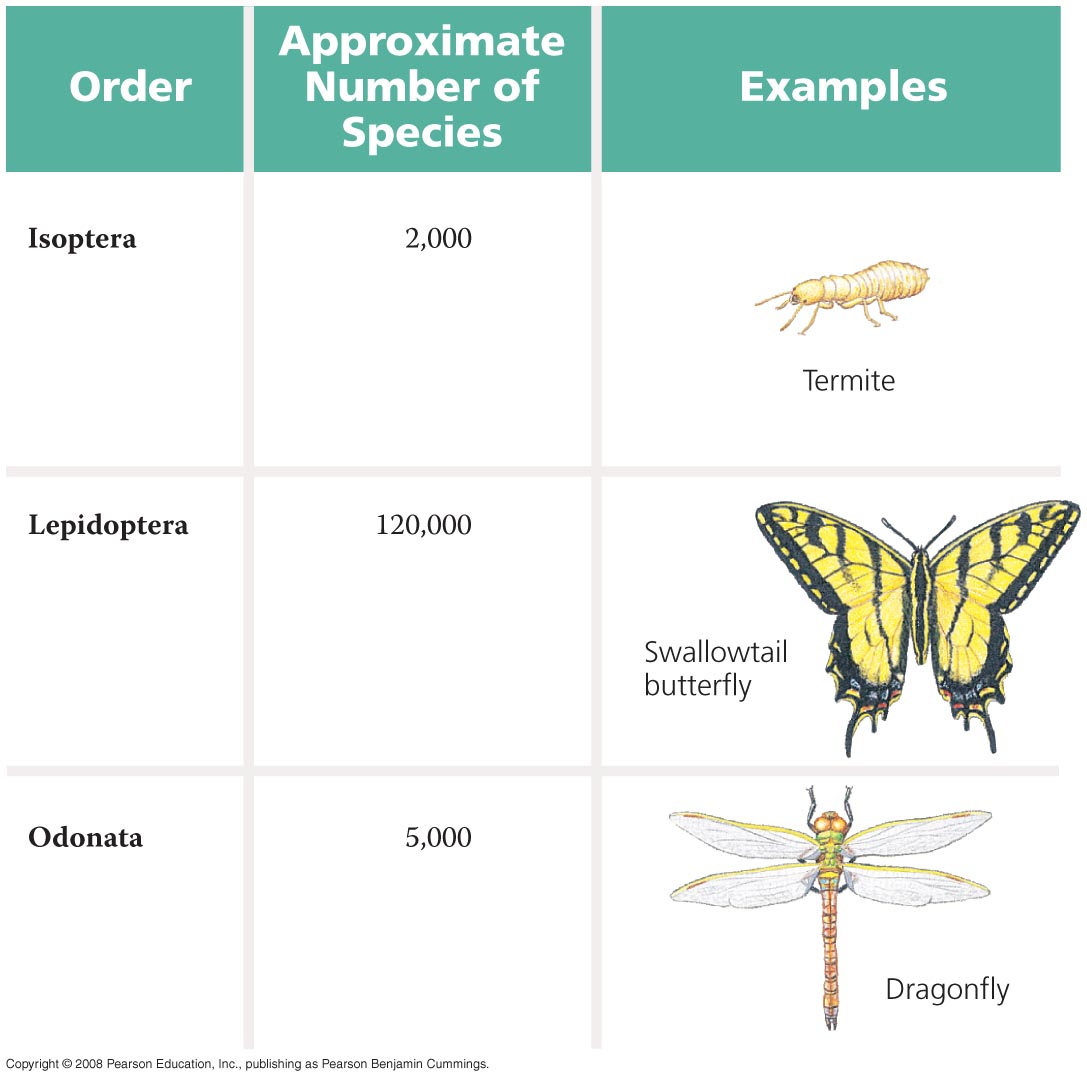 Two wings covered with scales
Butterflies & moths
Two membranous wings; large compound eyes.  Long abdomen
Dragonflies & Damselflies
Phylum:  Echinodermata
______________
radial and indeterminate cleavage
Enterocoelous
anus from blastopore
Phylum:  Echinodermata
Radial Symmetry
_________________________
Ambulacral groove
Madreporite
All marine
Water Vascular System
Water Vascular System
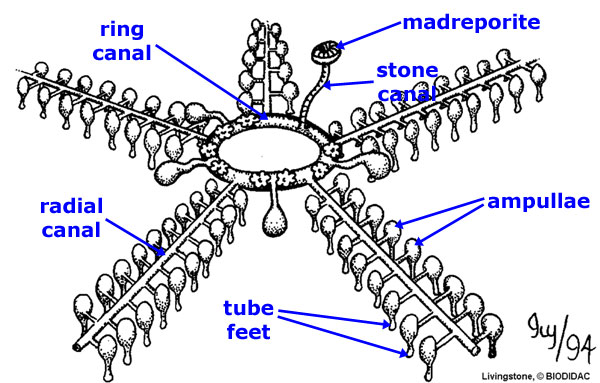 ___________
Stone Canal
Ring Canal
Radial Canal
Lateral Canal 
Ampulla
Tube Feet
Classification
Class:  Asteroidea (Seastars)
Class:  Opiuroidea (Brittlestars)
Class:  Echinoidea (Sea Urchins, Sand Dollars)
Class:  Crinoidea (Sea Lilies)
Class:  Holothuroidea (Sea Cucumbers)
Class:  Asteroidea
Five arms radiating from a central disc
______ ambulacral groove
Madreporite on the aboral side
Contain pedicellariae and papulae
Open
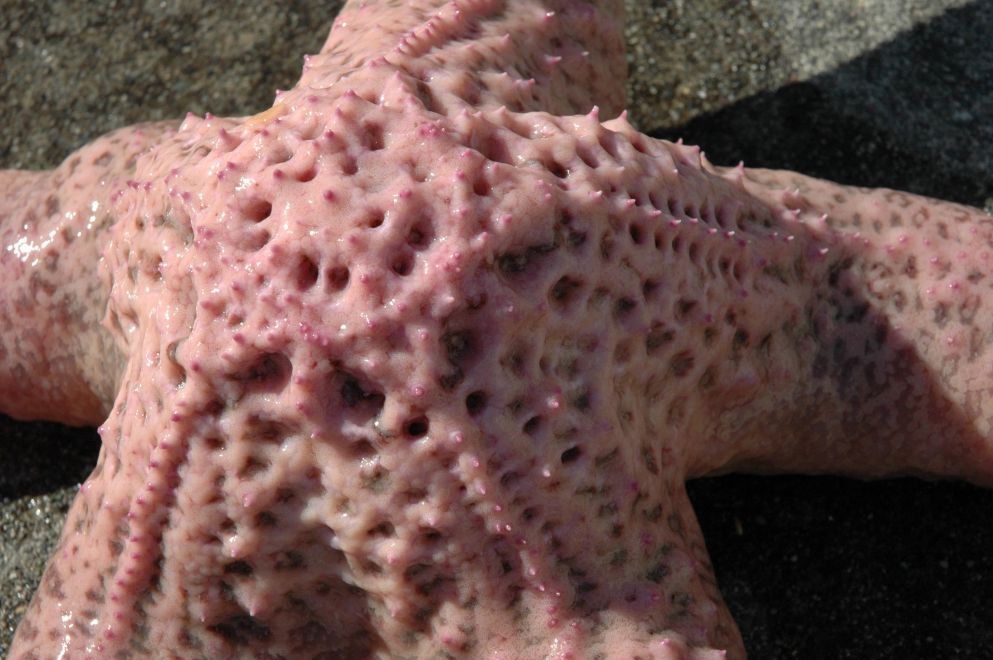 Class:  Ophiuroidea
Five thin arms radiating from a central disc
______ ambulacral grooves
Madreporite on the oral side
No suckers on tube feet, pedicellariae or papulae
Closed
Class:  Echinoidea
No arms but have five rows of tube feets
Contain spines
Closed ambulacral grooves
Madreporite on the _______ side
Contain pedicellariae and ________
Aristotle’s lantern
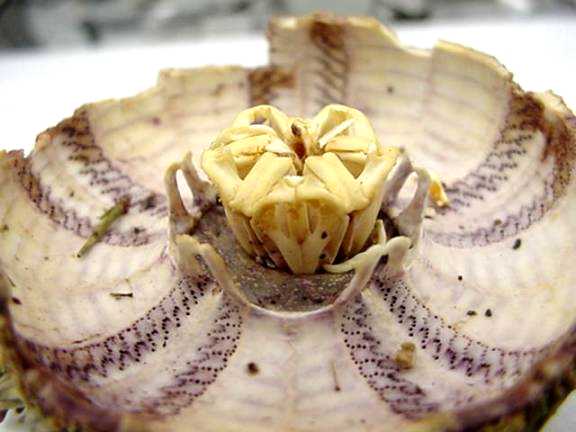 aboral
Papulae
Class:  Crinoidea
Attached to substrate with many branched arms
Open ambulacral grooves
No __________
No pedicellariae or papulae
Madreporite
Class: Holothuroidea
Soft bodied
Ambulacral areas with tube feet
________ Madreporite
No pedicellariae or papulae
Closed ambulacral grooves
Internal